Gezonde remedie om meer te bewegen
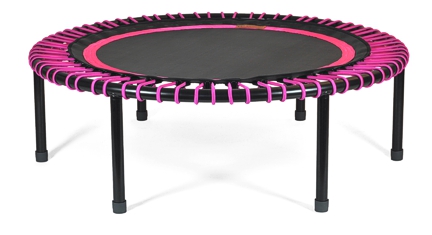 Bellicon trampoline test 
met Hugo Van Verdegem wagen
Oplossing om beter te ademen en fit te blijven
BEWEGEN OP DE BELLICON® MINITRAMPOLINE BEVORDERT UW GEZONDHEID
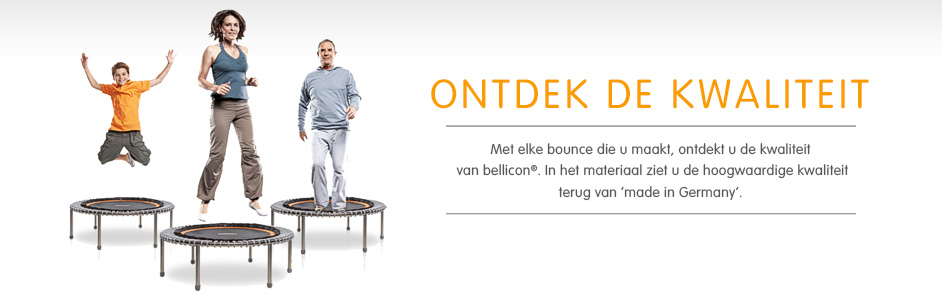 BEWEGEN OP DE BELLICON® MINITRAMPOLINE BEVORDERT UW GEZONDHEID
Houdt uw gewicht onder controle
 
Trampoline springen is uitstekend voor uw rug
 
Versterkt uw hart 

Versterkt uw immuunsysteem
 
Elasticiteit voor tussenwervelschijven en gewrichten
BEWEGEN OP DE BELLICON® MINITRAMPOLINE BEVORDERT UW GEZONDHEID
Al bij een gematigde training op een bellicon® trampoline activeert u al uw spieren, stofwisseling, hart, bloedsomloop en lymfestelsel. Hierdoor is bewegen op de bellicon® ook heel geschikt om af te vallen of op uw streefgewicht te blijven! U kunt puur en alleen voor uw plezier of ontspanning trainen, maar u kunt de bellicon® ook actief inzetten ter preventie van een groot aantal welvaartsziekten, zoals: 
 
 ● overgewicht en spijsverteringsproblemen 
 ● nek- en rugpijn en spierverkrampingen 
 ● stress en depressies 
 ● concentratieproblemen 
 ● evenwichtsproblemen 
 ● allergieën en lymfestuwing (lymfedrainage)
 ● osteoporose  
Bovendien is trainen op de bellicon® ontzettend leuk!
Uitproberen & Bestellen kan je bij:
Hugo Van Verdegem
Beenhouwersstraat 119 Brugge
De Pinte (2 zaterdagen in de maand)
Of telefonisch : 0474976204
Of per mail: info(at)hugovanverdegem.be
Of rechtsstreeks via internet
Dit model is diameter 125 cm met sterke elastieken (+90 kg)
Kom bellicon trampoline ervaren bij Hugo